From Assessment to Participation:
Supporting Individual Preferences to Find Their Faith Community
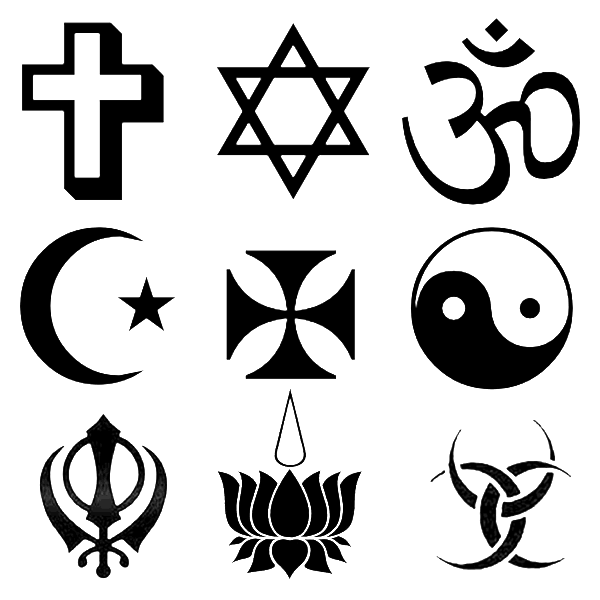 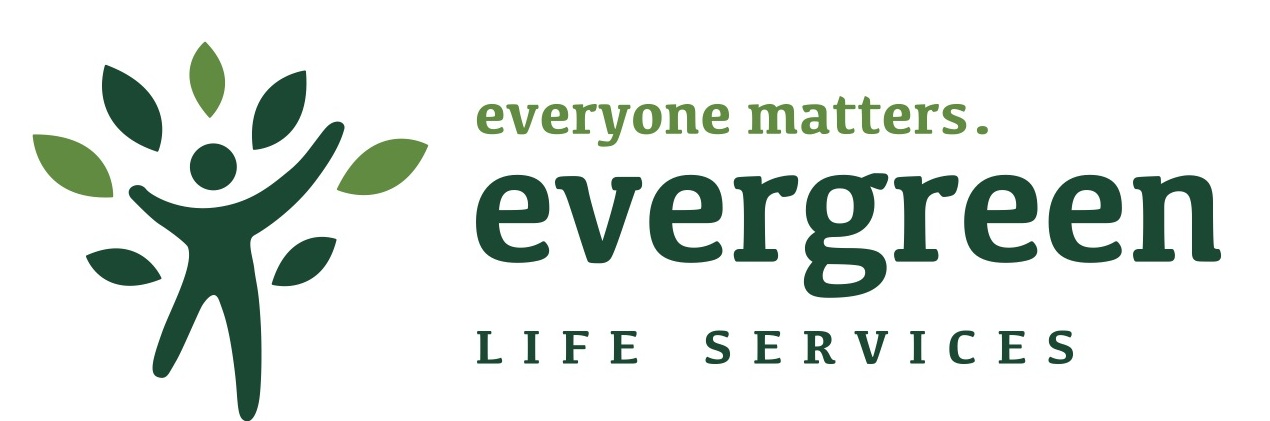 Accessibility Notes
Turn on captions with CC button in Zoom.
You can pin the interpreter to ensure they are visible throughout the presentation.
To view live transcript in a separate window, use the link in the chat box.
Please put questions for our speakers in the Q&A box.
This webinar is being recorded. After open captions are added, you will find it at RespectAbility.org/AAIDD-2023-Series/ (link in chat box)
Evergreen’s Spiritual Life Program
Faith Based Organization
Policy
Assessment
Person Centered Planning
Outcome Measure
Personal Stories
Faith Based Organization - Core Values
Formally affiliated with Presbyterian Church
Primary focus of services provided at Evergreen
Recognize as an important aspect of life
People have the right to choose their own level of spirituality
Committed to supporting people to have the level of spirituality they choose
Committed to working with faith communities to welcome and include people
Policy
Spirituality - Integral part of person centered plan
People given assistance to participate but not coerced
Religious study materials made available
Individual and corporate prayer encouraged
Supports provided in conjunction with the faith community to assist people to exercise special rites or sacraments of the faith community
Transportation provided or arranged to services and other activities of the faith community
Executive Directors responsible for policy implementation
Assessment
Administered upon entrance to Evergreen and annually thereafter
Faith preference?
Level of participation?
More information and supports to participate?
Assistance in practicing the traditions of chosen faith?
Assistance with communication?
Visit different places of worship?
Assistance with transportation?
Other faith based activities to participate in?
Person Centered Planning
Data from assessment and outcome interview included in person centered plan
Individual supports developed to assist with and increase people’s level of participation in their chosen faith community
Outcome Measurement Sample Questions
Are you religious?
What religion are you?
Do you attend church/mosque/temple/mass?
Is it up to you where you attend?
Are you involved in any groups or activities there?
Do you get to attend when you want?
What kind of assistance do you need, if desired, to practice your faith at home?
[Speaker Notes: How we came up with the outcomes measurement
Outcome is there if people have no religious beliefs and don’t wish any involvement in a religious community or activities.]
76%
People supported in their religious beliefs and practices
[Speaker Notes: Board of directors tracks this outcomes measure on an annual basis]
How Supported
Attending place of worship of their choice
Assisting with prayer and study in their home
Active participation in congregation: usher, choir, potlucks, plays, prison ministry
During Covid restrictions:
Watching live stream of their place of worship
Television broadcasts of churches
Bibles on CD
Gospel music
Choice
Rites and traditions of their faith community
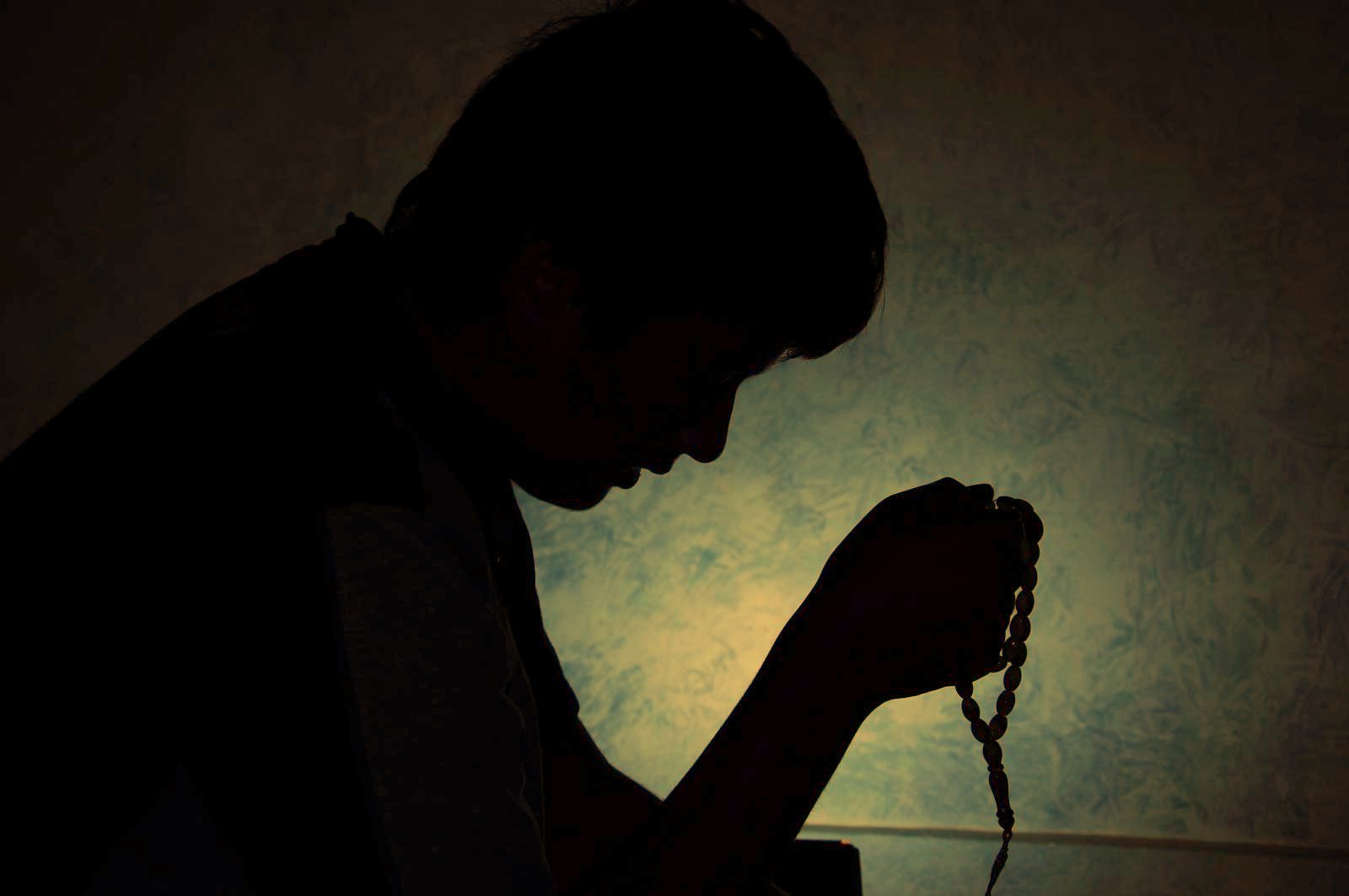 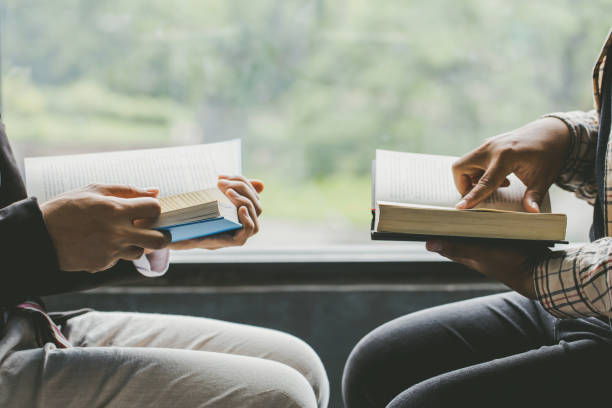 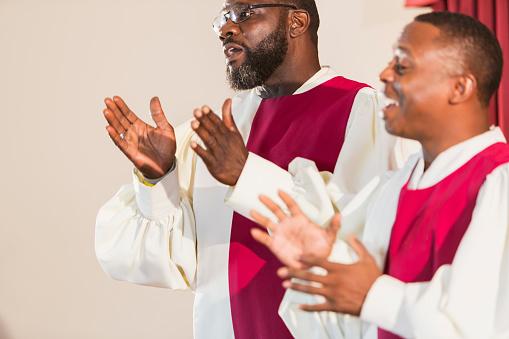 [Speaker Notes: Karen can help talk about specifics (plays, prison ministries)
Things that I’ve heard in outcomes measurement over the years
Choice: try to find out what they want (or not)
Used to have ELS chaplain: assisted to find synagogue have Bar Mitzvah 
Baptisms]
Barriers
Staffing
Transportation
Community perception
Accessibility
Communication
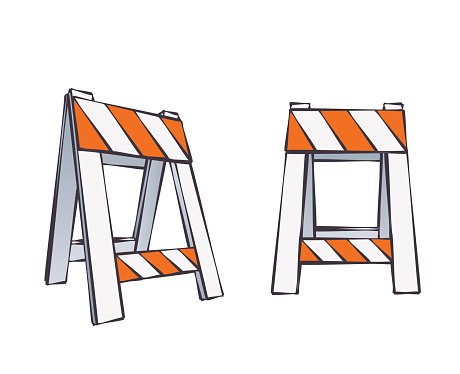 [Speaker Notes: Barriers 
Staffing
not enough at times
Housemates may want to go different places, or one may not want to go anywhere, and have only one staff

Not aware of person’s desires to practice their faith]
Meet Joseph, Jimmy, Rocky, and Mitchell
Members of Morning Star Baptist Church
Serve as Ushers
Participate in Bible Study
Enjoy Church Fellowships
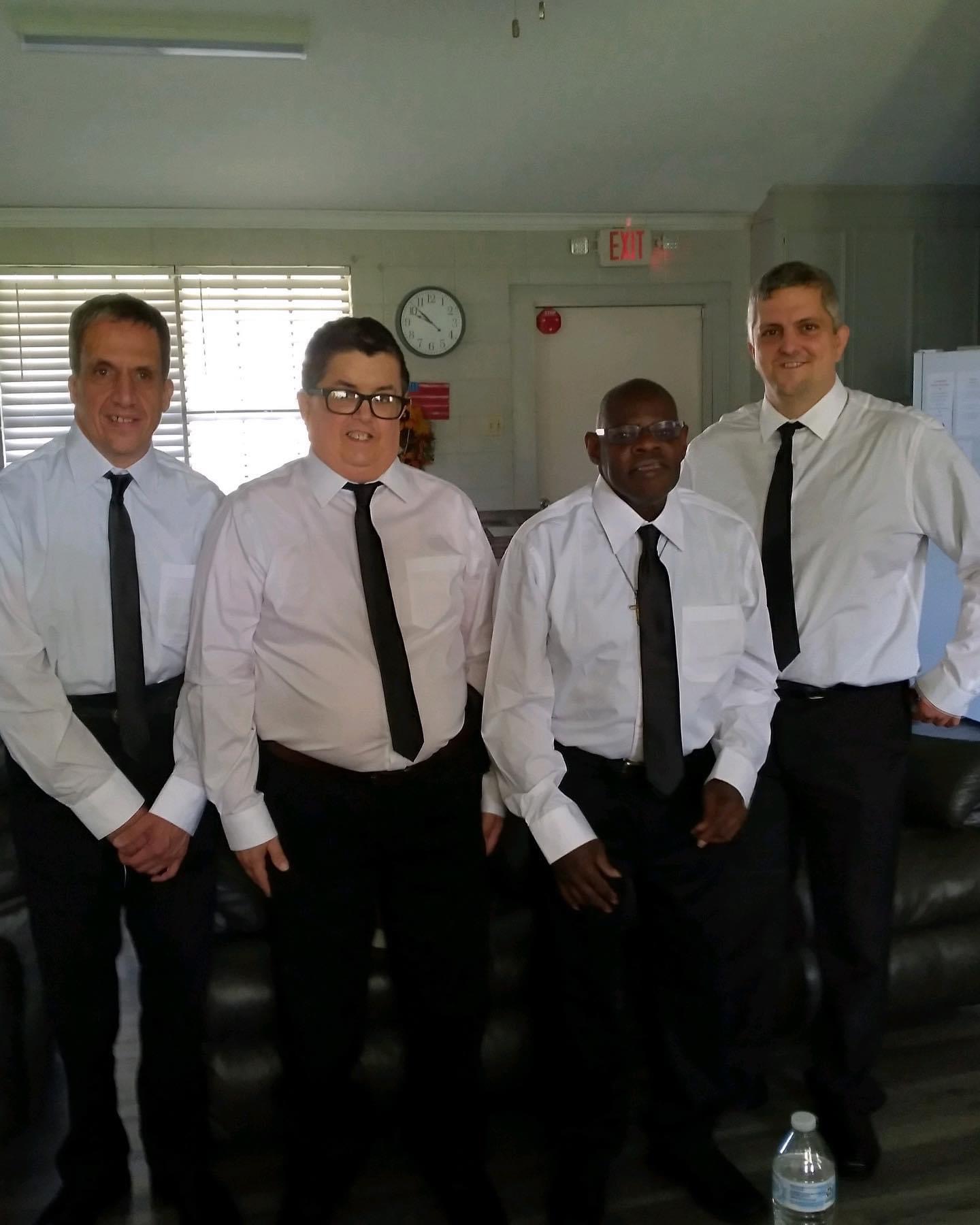 Meet David
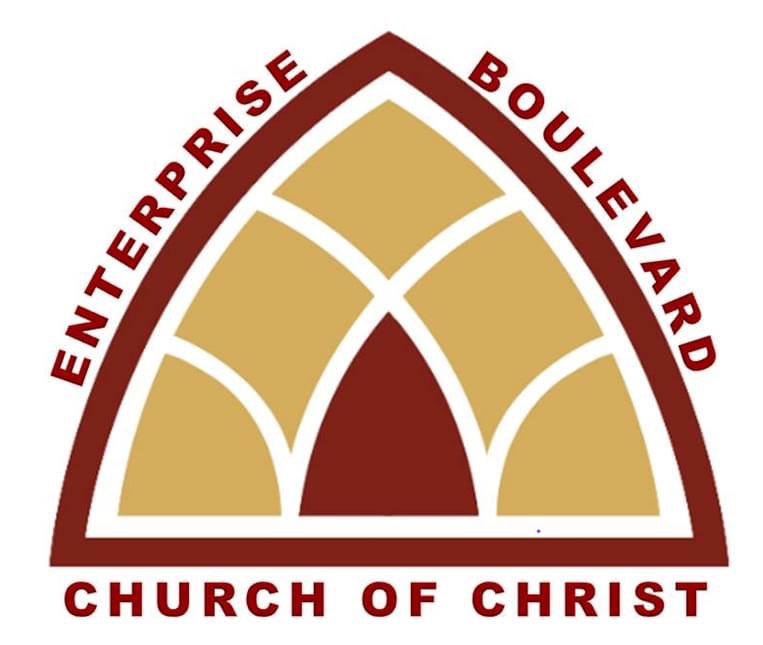 Member of the Boulevard Church of Christ
A Baptized Believer
Attends Church
Participates in Bible Study
Waits on the Lord’s Table
Leads Closing Prayer
Enjoys Church Fellowships and Men’s Prayer Breakfasts
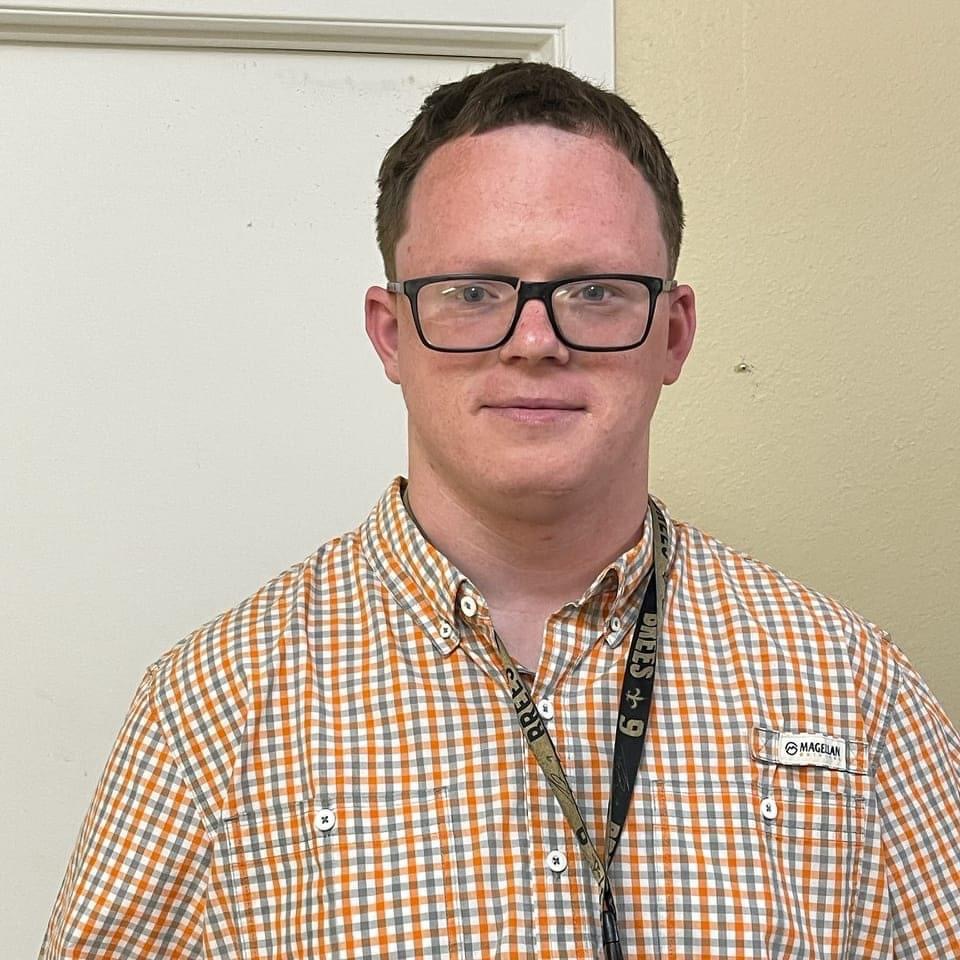 Meet Tammy
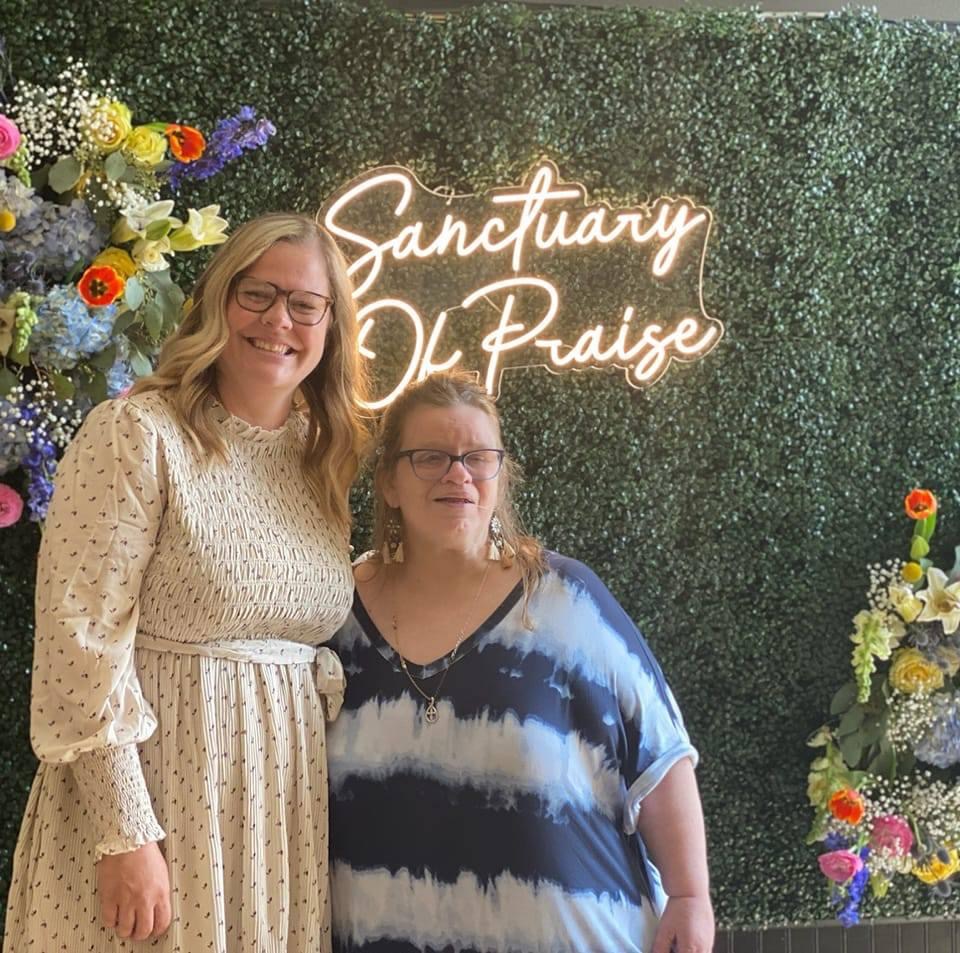 Member of the Sanctuary of Praise Fellowship
Signed at Worship Service for members who are deaf
Baptized Believer
Member of Women’s Ministry
Deceased - Cremated
Ashes sprinkled around yellow rose bush at Sanctuary of Praise
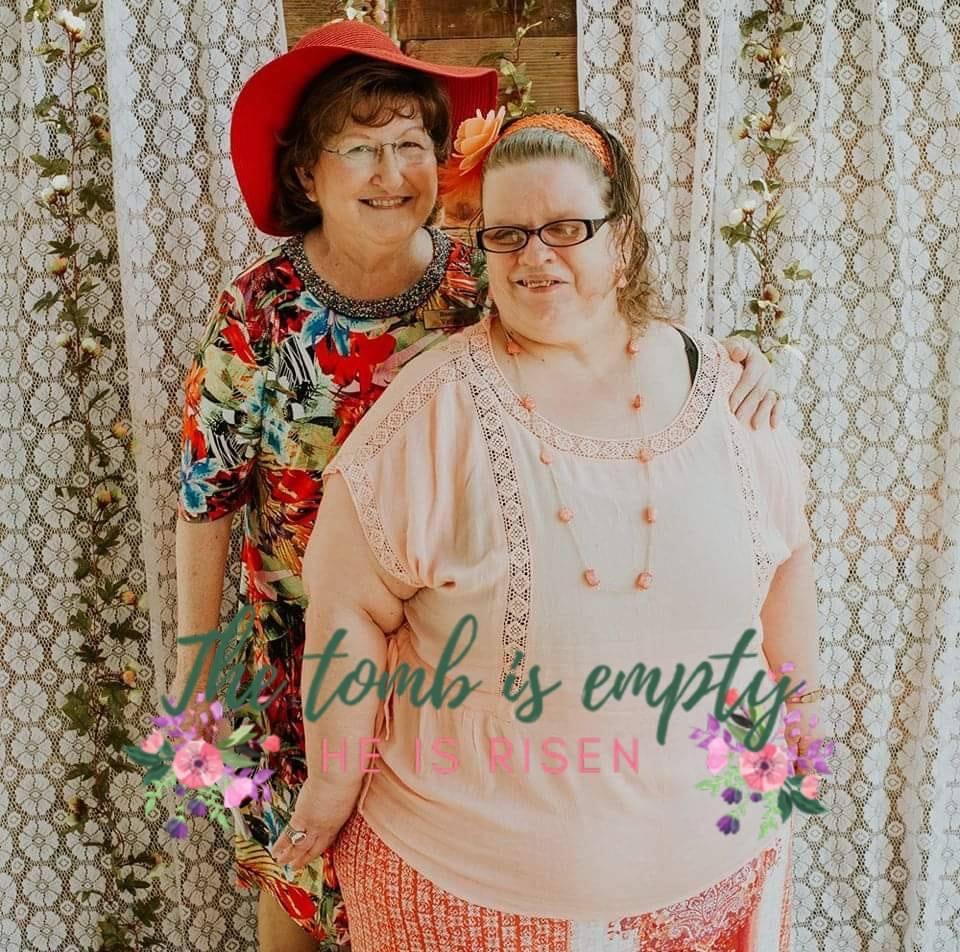 [Speaker Notes: This church was very important to her
Shared at outcomes interview about end of life wishes: cremation, ashes sprinkled around rose bushes at church
Her favorite flower are yellow roses - church planted yellow rose bushes just for her
Two ladies pictured are her two best friends (picked up, brought to church, etc.)]
Meet Vertis
Attends Greatest Community Temple 
Participates in Bible Study
Sings in the choir 
Enjoys Church Fellowships
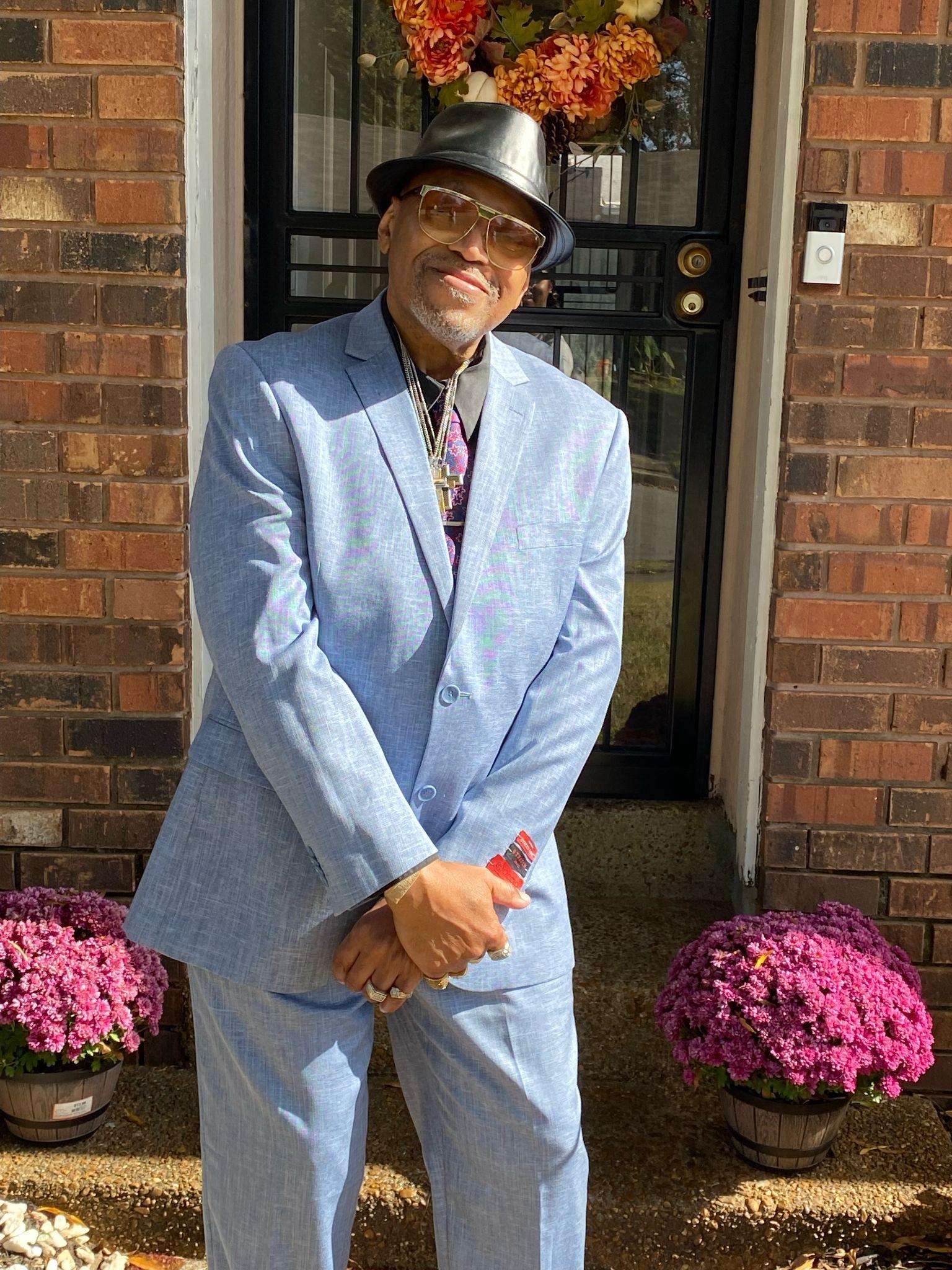 Meet Amos
Loves attending Church
Participates in Bible Study
Loves singing solos at Church
Loves participating in the music ministry of the Church
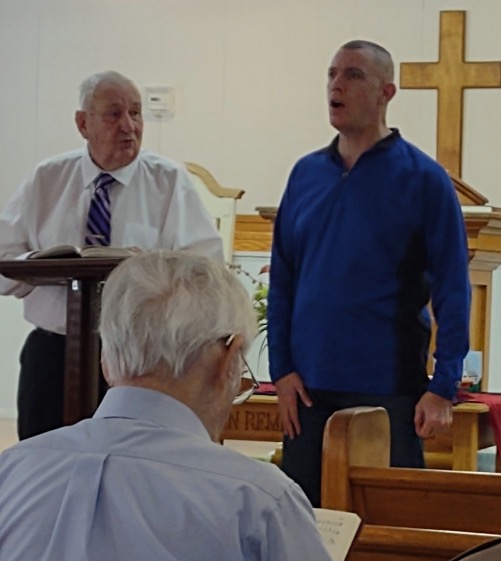 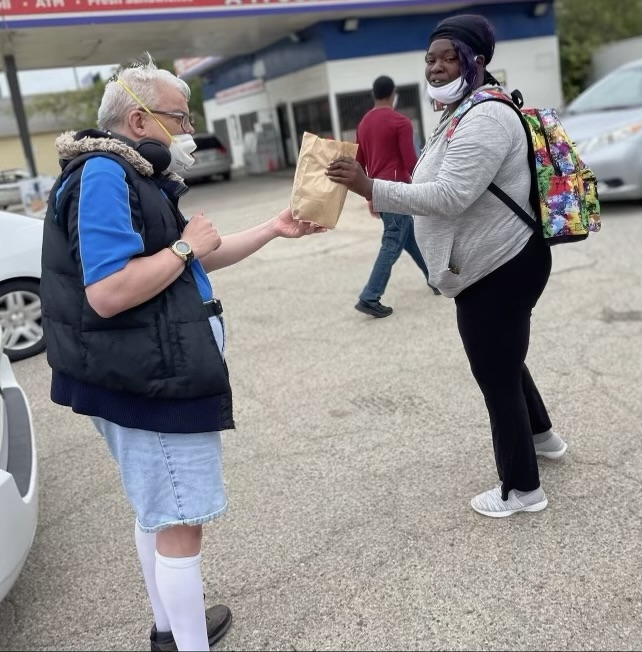 If we do nothing
Individuals possess spirituality in spite of our process.
Those that cannot voice their choice, inherently participate in their choice.
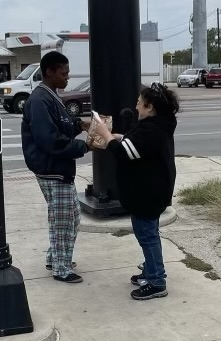 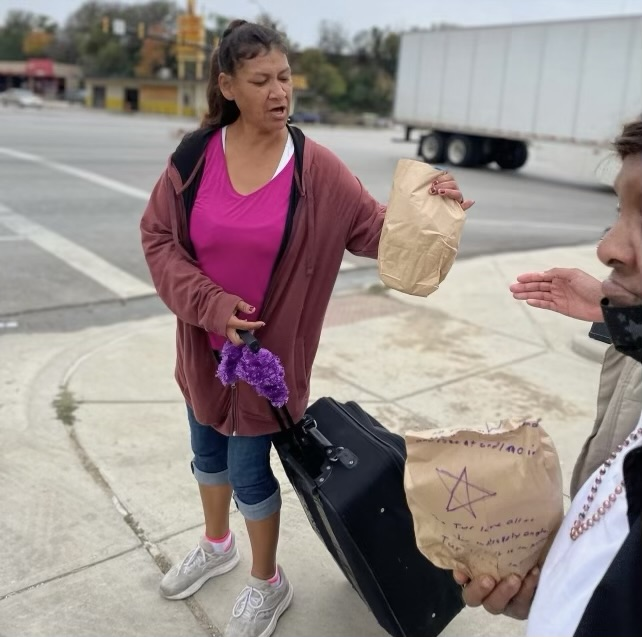 Put together comfort bags to give to the local homeless population.
Meet Roberto
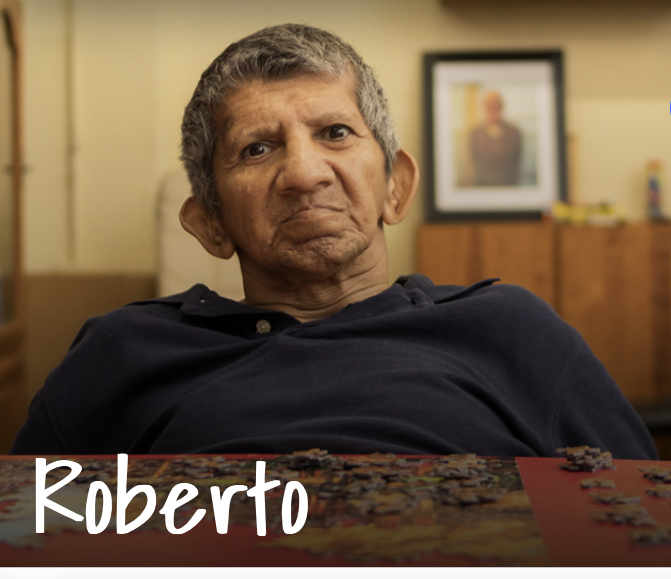 Limited ability to speak used gestures and vocalizations.
Attended St Phillips Presbyterian Church.
Always had a Bible with him.
Transcribed every page of his Bible to notebooks.
He filled 100s of notebooks.
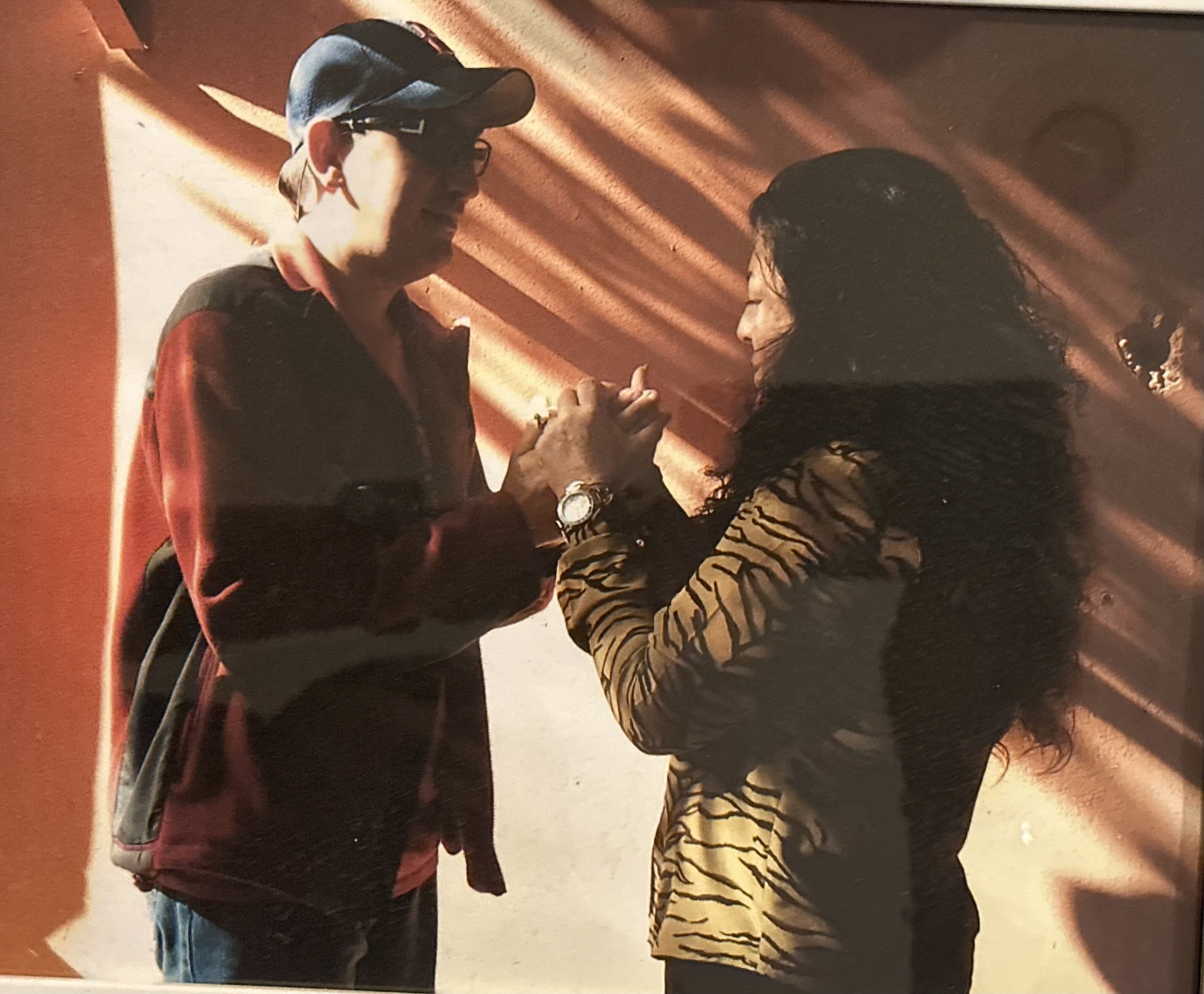 Meet Charlie
Limited vocabulary and communication skills.
Always wanted to pray for the day, his friends and his mom.
Told others about Jesus.
Enjoyed listening to Praise and Worship Music.
Meet Loretta
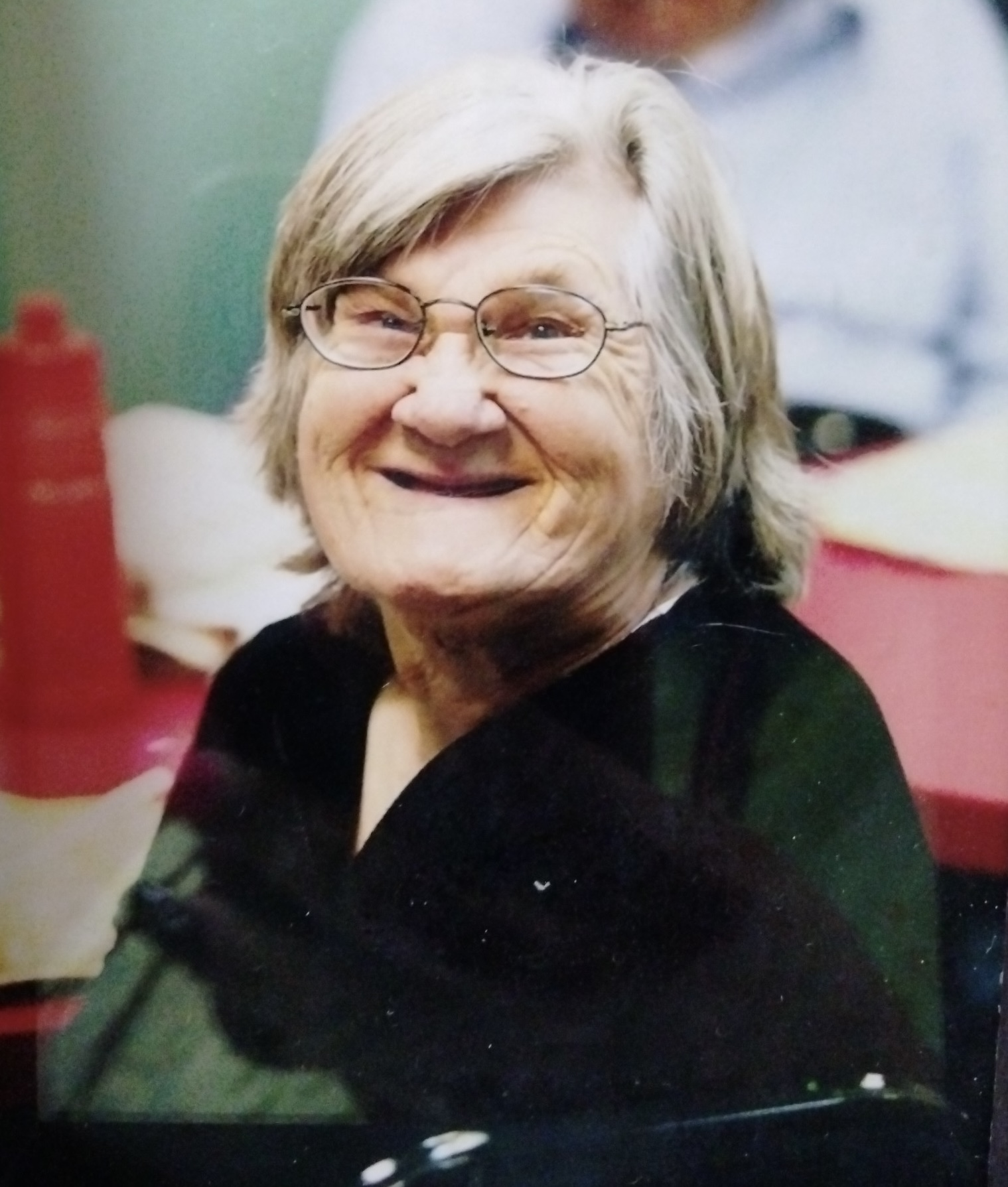 She is a spitfire.
Attends St. Phillips Presbyterian Church.
Loves the people and activities.
Likes visiting with new people then asks to pray for them.
Lotetta always knows exactly how to pray for others.
Faith Community
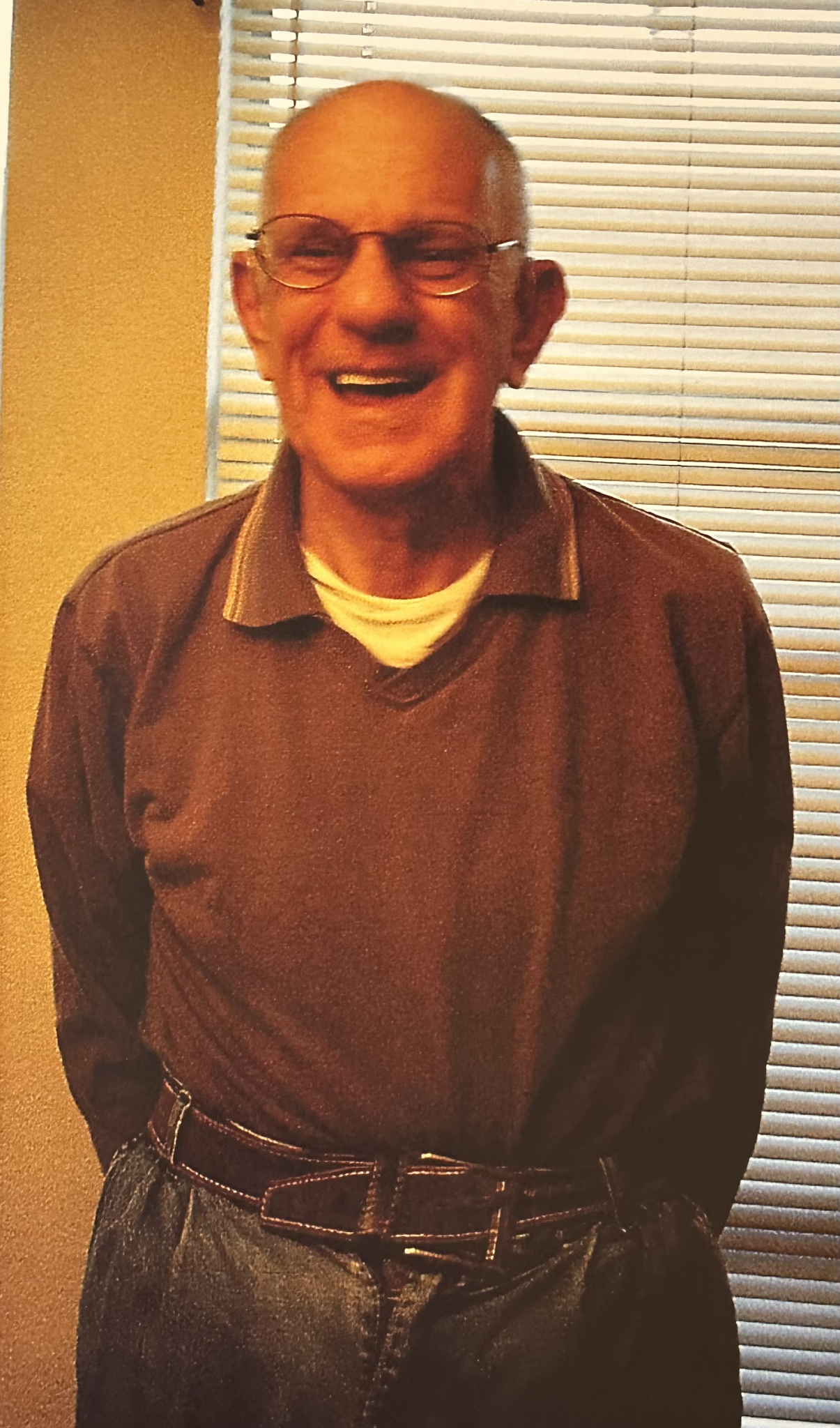 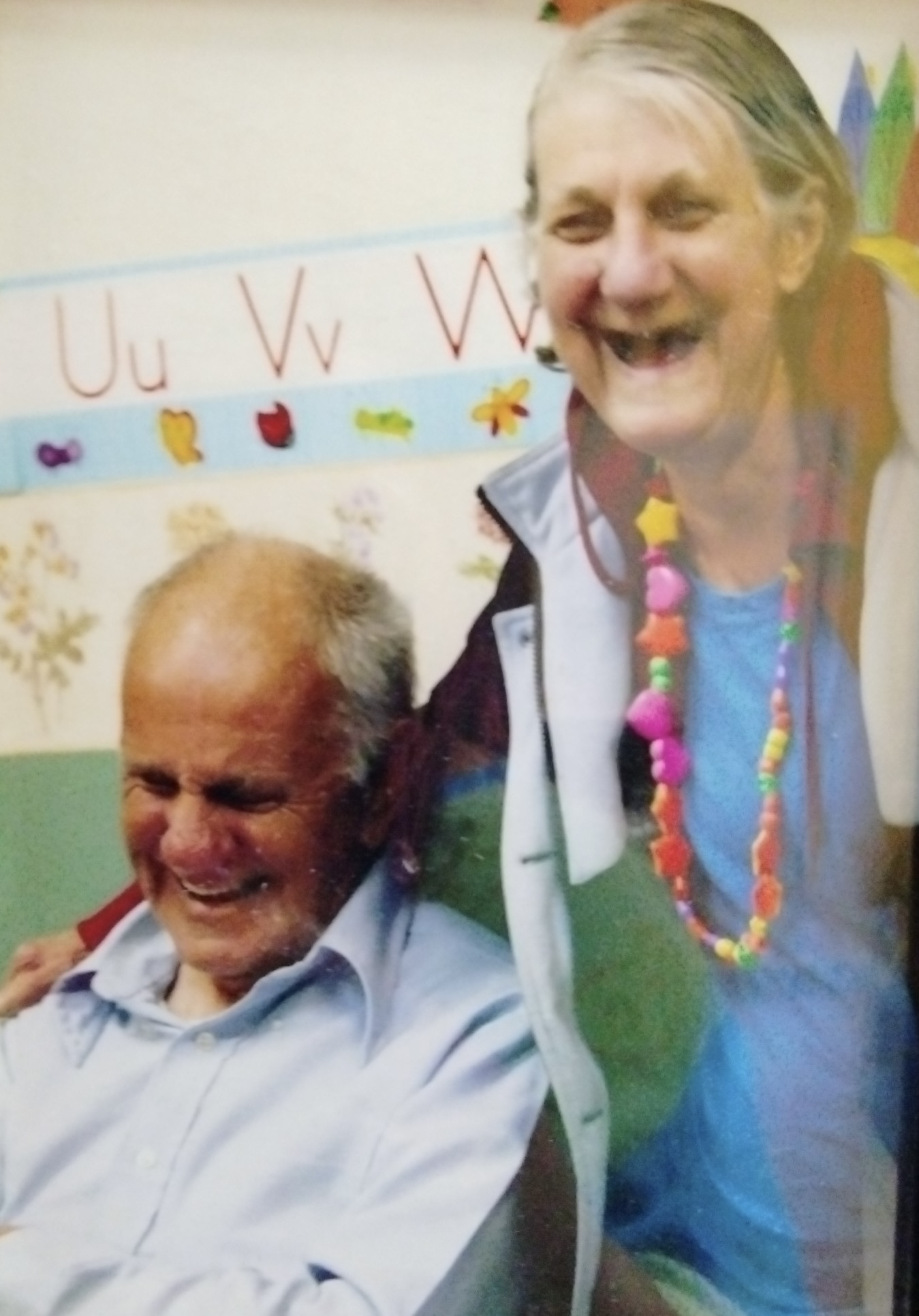 The house of FAITH is the building, the community is the people.
Meet Bobby.  He passed away in 2014.  Bobby had no biological family except his sister, she lived in the same community.
His final service was planned and executed by the only family he had known, his housemates and friends.
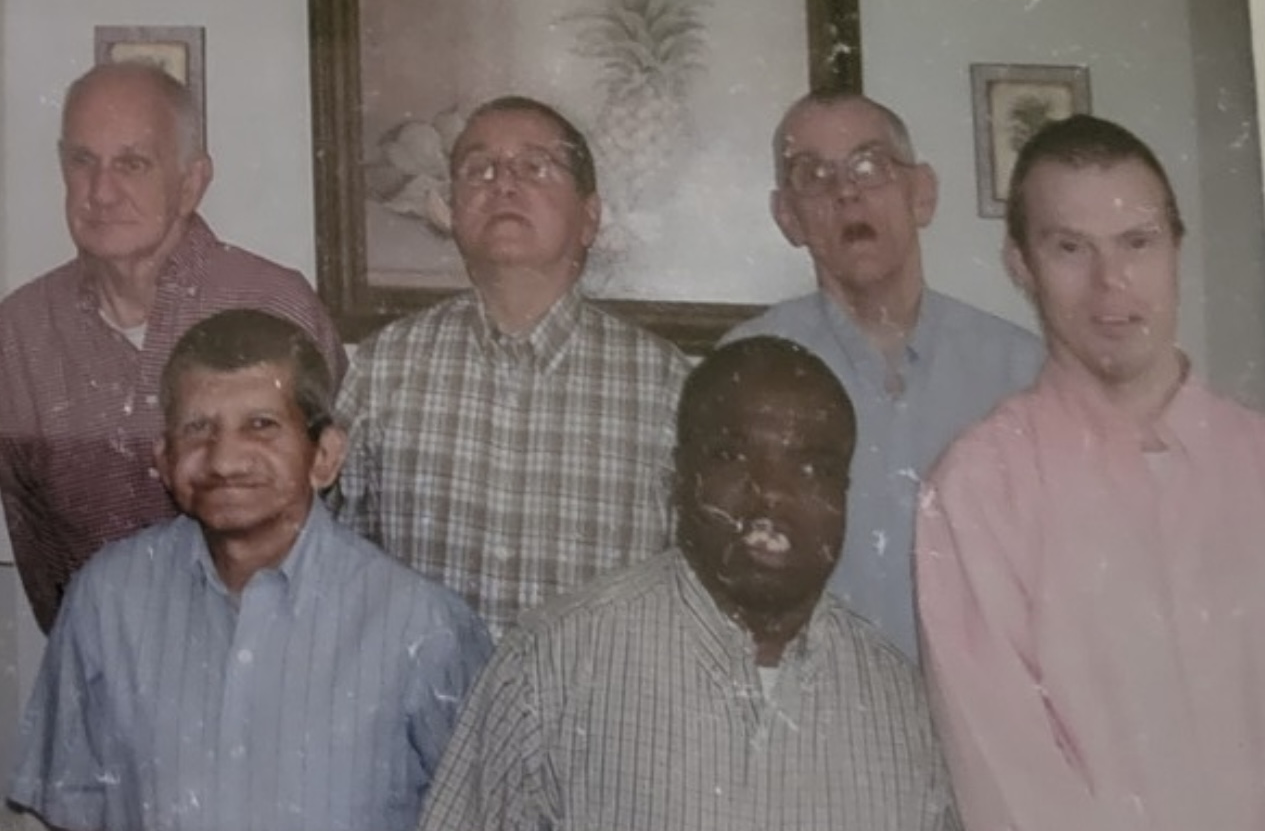 One of his housemates ended his service with, “Bobby was sick, his stomach hurt, he is in Heaven.”
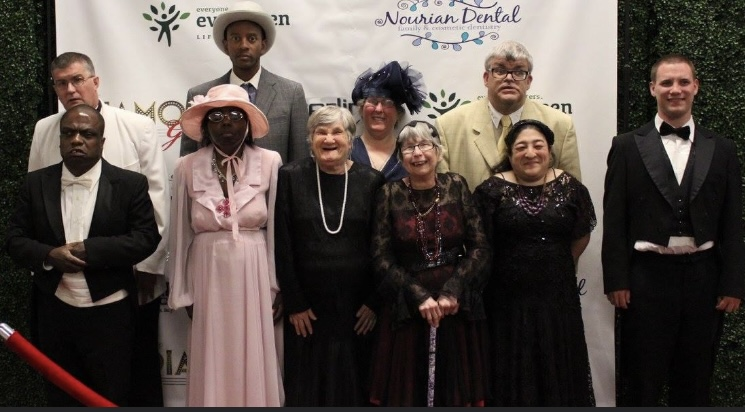 A Glimpse of Heaven
When given complete autonomy to express spirituality, the individuals display the truest form of worship and faith, surpassing our understanding. In this arena, pretense and imitation do not exist. We are allowed to glimpse the honest simplicity  of faith.  Connection and communication, giving and receiving in pure relationship with their chosen higher power.
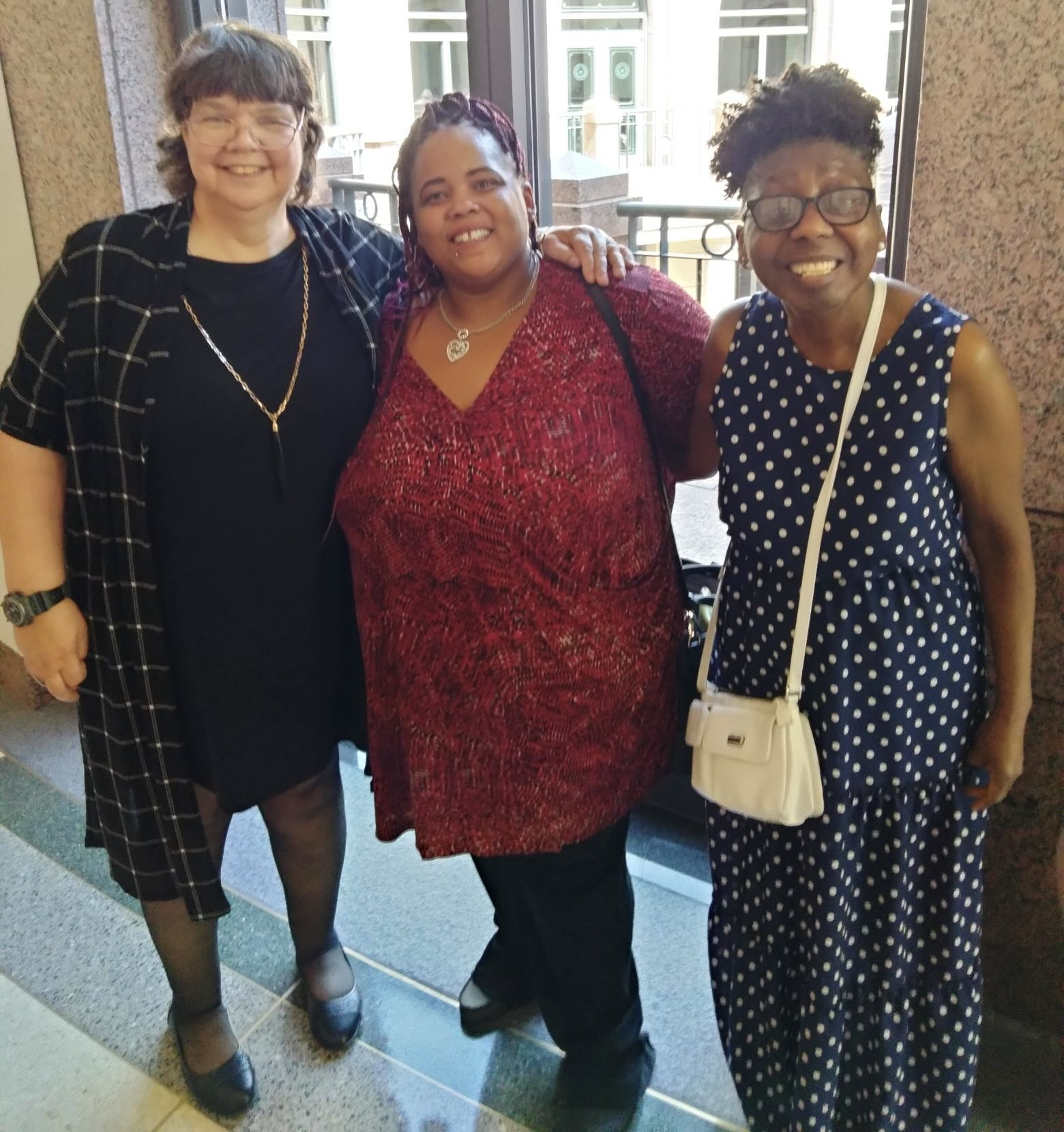 Don’t Miss the Rest of the Series!
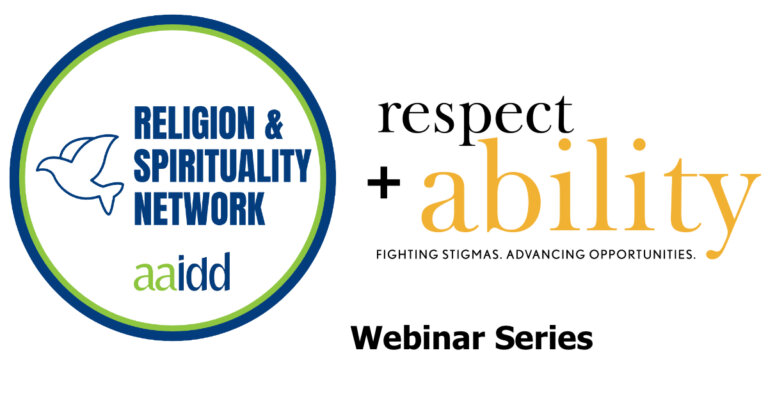 Join us for parts 3 and 4 on April 19 and May 17
All webinars are 60 minutes and start at 2 p.m. ET / 11 a.m. PT
Learn More about the full series: RespectAbility.org/aaidd-2023-series/